Demand Response Monitor
For the ERCOT Operator
Floyd J. Trefny
January 16, 2024
Demand Response in ERCOT
Since the inception of ERCOT, Demand Response from loads has increased.
Significant amounts of new Demand Responsive Load is forecast to continue over the next few years.
ERCOT operators need a better understanding of demand response occurring in real-time to better understand risks during projected critical shortages of generation capacity to serve load.
A Demand Response Monitor is proposed to assist operators in making judgements of near-future capacity needs.  The Monitor would detect a response by loads attributable to:
LMP Energy Price
4CP
Near 4CP
Conservation Alerts
Over time, empirical data collected by ERCOT could also used by ERCOT to predict future Demand Response for other reliability applications.
How Can the System Operator Know When a MW Peak Has Occurred?
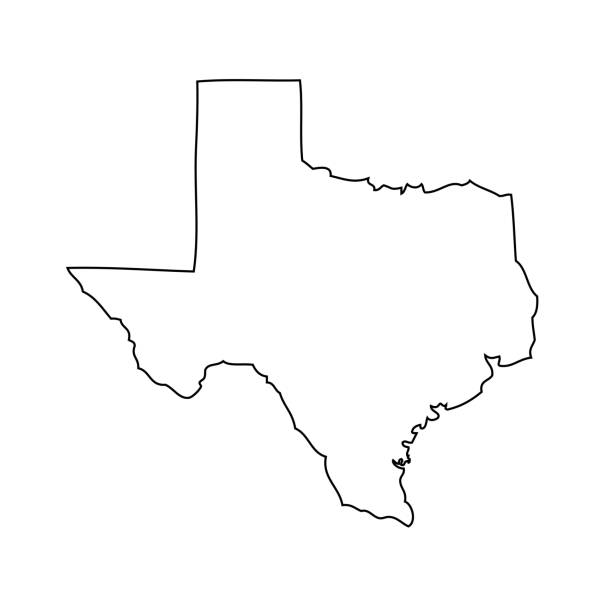 Time 17:08
For Example: Total ERCOT Demand
System Time       17:08
ERCOT Total Load*       72,327 Mw
	        
                          Peak      72,548 Mw
 Time @ Measured Peak   16:47
* Total ERCOT Load is calculated as sum of total generation and DC tie  telemetry
    (total generation could exclude renewables if the objective is to determine peak NET Load)
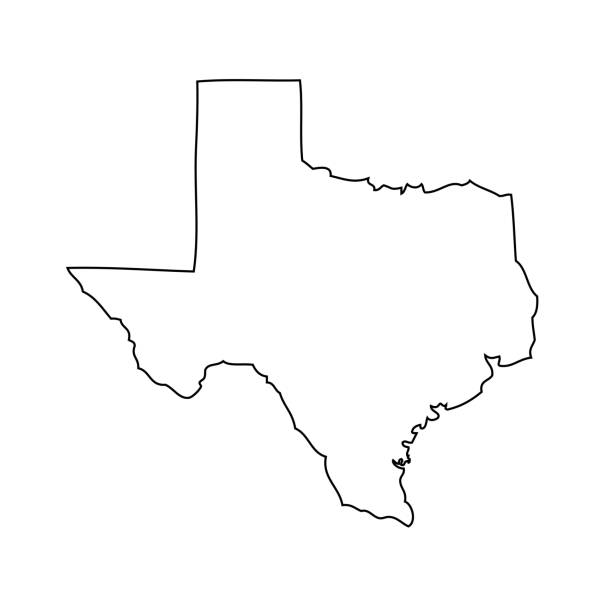 Demand Response Monitor
Time 14:08
Current Responsive Load       2012 Mw
	                   Peak       2922 Mw

Observed Response     910 Mw
West  
22 Mw
705 Mw
13:10
East  
5 Mw
175 Mw
13:31
LMP  $50
LMP
Central  
920 Mw
920 Mw
14:08
LMP  $1000
LMP  $400
LMP  $75
LMP  $50
Gulf Coast  
765 Mw
802 Mw
13:55
Valley
318 Mw
320 Mw
14:08
Demand Response Monitor
The Demand Response Monitor, if implemented, would select various loads by analysis of past operations using historical State Estimator data. ERCOT staff has indicated this is doable.
The methodology would be very similar to that employed in the past by ERCOT to analyze demand response using changes in kWh meter readings.
Presentations were made periodically to the Demand Side Working Group and WMS that showed aggregate load response.
ERCOT would select substation loads that have response characteristics.
It is not necessary to be precise to gain insight into real-time load changes.
Display would only be accessible by ERCOT Operations.
The Demand Response Monitor would obviate the need for imposition  of highly intrusive data reporting requirement on retail loads.
Questions